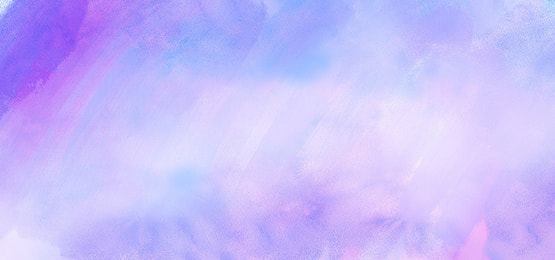 神的道路

The Ways Of God
词 Lyrics: 以赛亚书 55：9
曲 Composer: 王丽玲
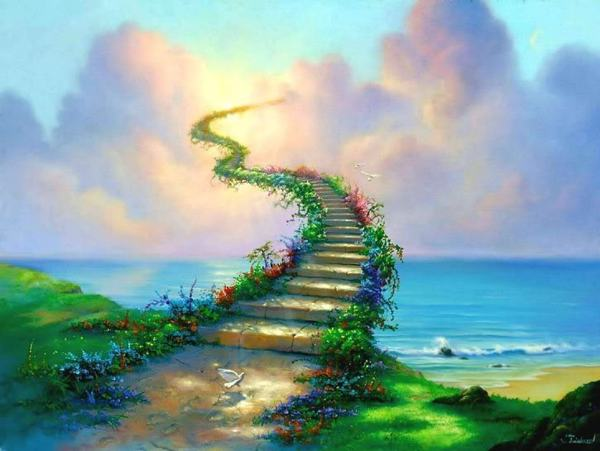 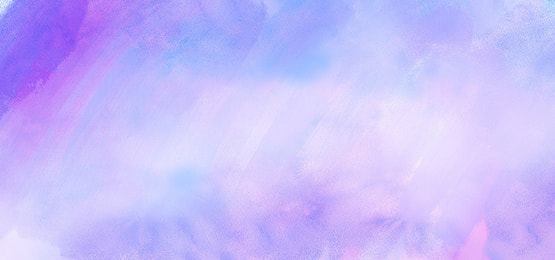 神的道路高过人的道路
神的意念高过人的意念

The ways of God 
are above that of man.
The thoughts God 
are above that of man.
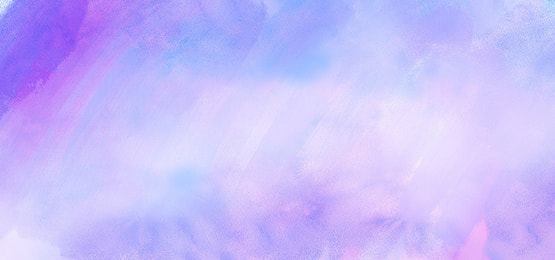 祂的心里有蓝图,祂的时间不错误
一步一步 带领你前途

He has a plan in His heart
and His timing never fails.
Step after step 
He will guide your path.
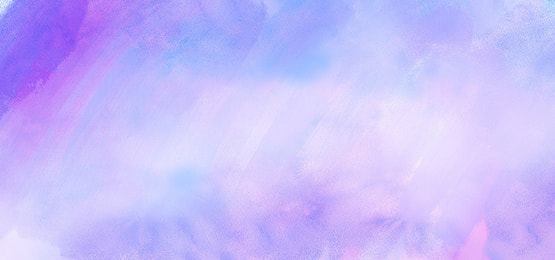 祂立大地的根基
他让云彩空中飘浮

Earth's foundations He did lay,
clouds in the sky He placed to play.
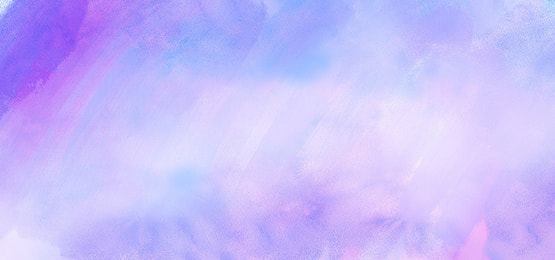 是他创造生命气息
是他应许照顾赐福

He created the breath of life,
promises of blessings us He gave.
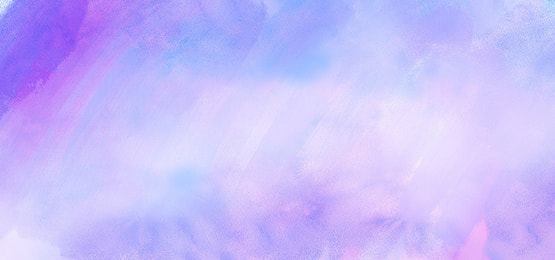 神造万物各按其时，
耐心等待必要欢呼，
啊！耐心等待要欢呼

God created all in His time,
those who wait on Him shall rejoice.
Ah! Those who wait on Him shall rejoice.
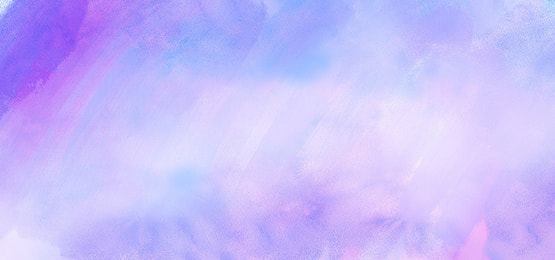 神的道路高过人的道路
神的意念高过人的意念

The ways of God 
are above that of man.
The thoughts God 
are above that of man.
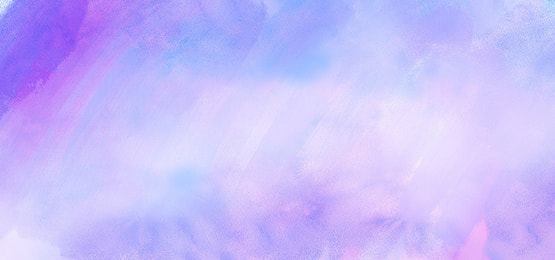 祂的心里有蓝图,祂的时间不错误
一步一步 带领你前途

He has a plan in His heart
and His timing never fails.
Step after step 
He will guide your path.
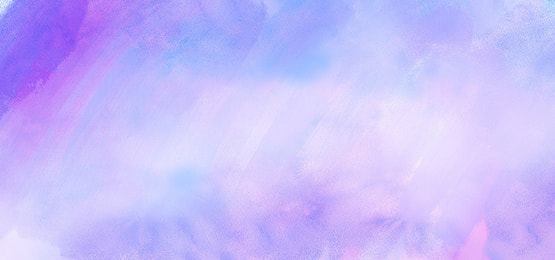 祂立大地的根基
他让云彩空中飘浮

Earth's foundations He did lay,
clouds in the sky He placed to play.
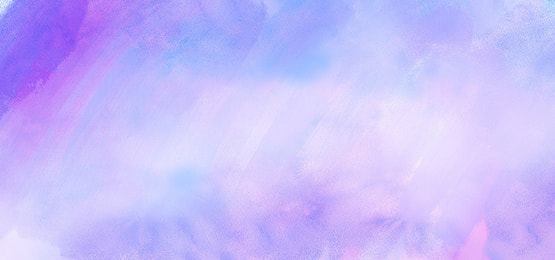 是他创造生命气息
是他应许照顾赐福

He created the breath of life,
promises of blessings us He gave.
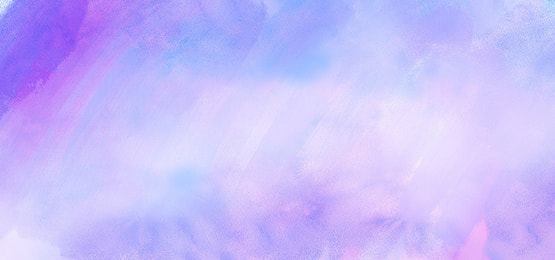 神造万物各按其时，
耐心等待必要欢呼，
啊！耐心等待要欢呼

God created all in His time,
those who wait on Him shall rejoice.
Ah! Those who wait on Him shall rejoice.
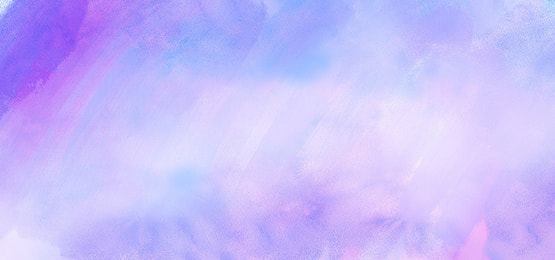 祂立大地的根基
他让云彩空中飘浮

Earth's foundations He did lay,
clouds in the sky He placed to play.
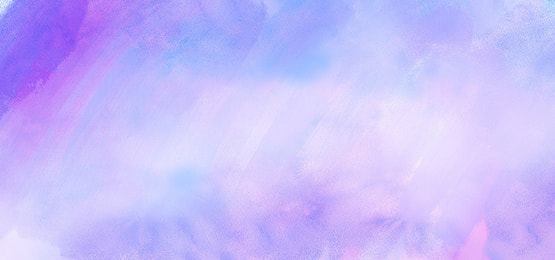 是他创造生命气息
是他应许照顾赐福

He created the breath of life,
promises of blessings us He gave.
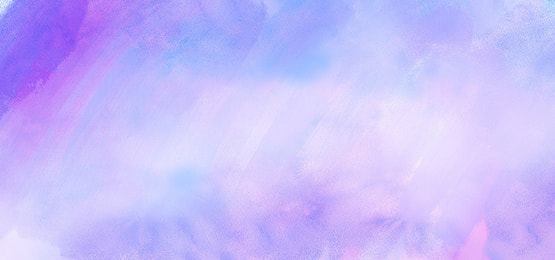 神造万物各按其时，
耐心等待必要欢呼，
啊！耐心等待要欢呼

God created all in His time,
those who wait on Him shall rejoice.
Ah! Those who wait on Him shall rejoice.